ĐÁP CA 
SAU LỄ CHÚA THÁNH THẦN
HIỆN XUỐNG
MÙA THƯỜNG NIÊN
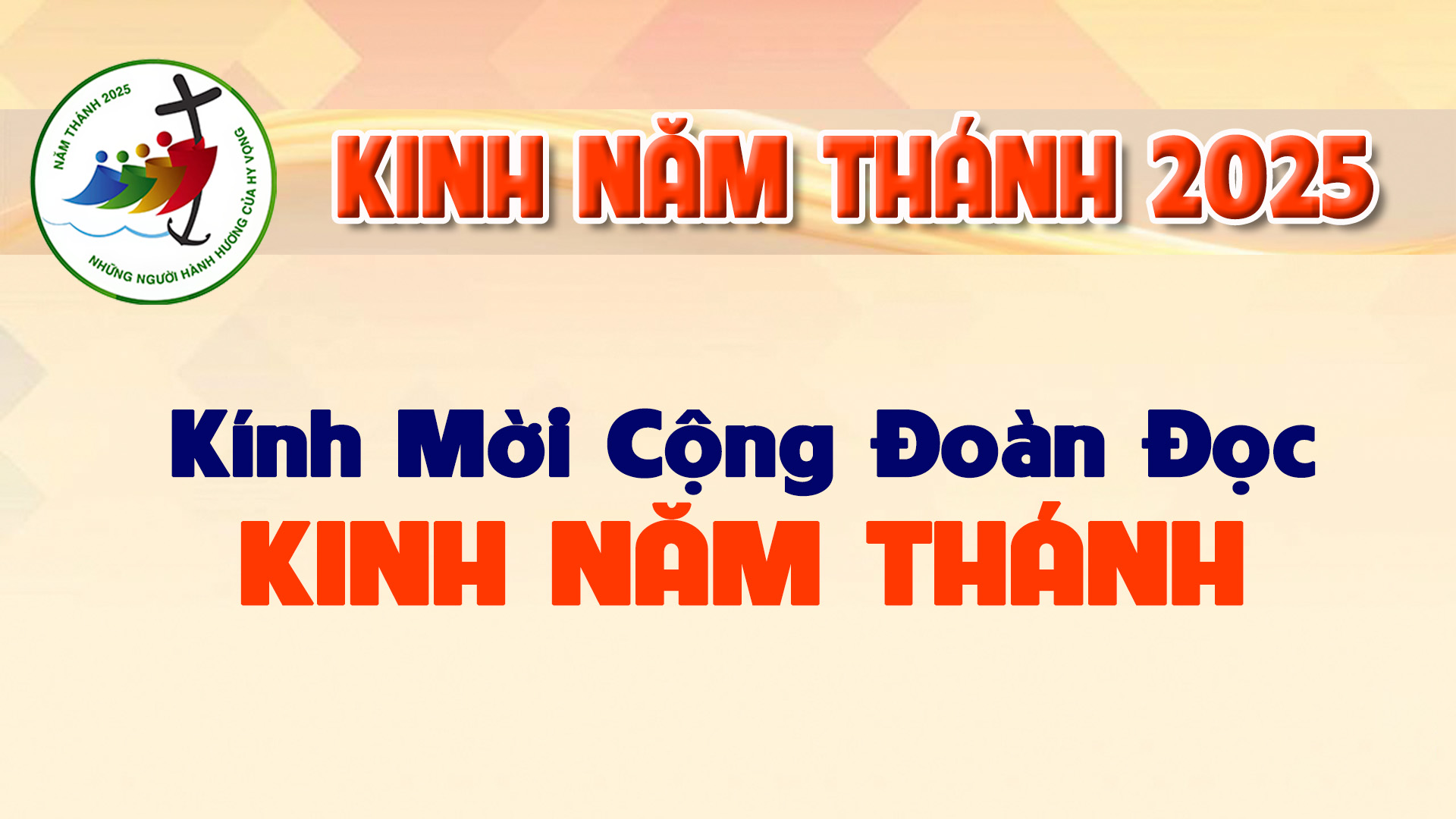 Lạy Cha trên trời/ Xin cho ơn đức tin mà Cha ban tặng chúng con/ trong Chúa Giêsu Kitô Con Cha/ và Anh của chúng con/ cùng ngọn lửa đức ái được thắp lên trong tâm hồn chúng con bởi Chúa Thánh Thần/
khơi dậy trong chúng con niềm hy vọng hồng phúc/ hướng về Nước Cha trị đến/ Xin ân sủng Cha biến đổi chúng con/ thành những người miệt mài vun trồng hạt giống Tin Mừng/
Ước gì những hạt giống ấy/ biến đổi từ bên trong nhân loại và toàn thể vũ trụ này/ trong khi vững lòng mong đợi trời mới đất mới/ lúc mà quyền lực Sự Dữ sẽ bị đánh bại/ và vinh quang Cha sẽ chiếu sáng muôn đời/
Xin cho ân sủng của Năm Thánh này/ khơi dậy trong chúng con/ là Những Người Lữ Hành Hy Vọng/ niềm khao khát kho tàng ở trên trời/ đồng thời cũng làm lan tỏa trên khắp thế giới/
niềm vui và sự bình an của Đấng Cứu Chuộc chúng con/ Xin tôn vinh và ngợi khen Cha là Thiên Chúa chúng con/ Cha đáng chúc tụng mãi muôn đời. Amen.
THỨ HAI
SAU LỄ CHÚA THÁNH THẦN HIỆN XUỐNG
Đức Trinh Nữ Ma-ri-a, Mẹ Hội Thánh
lễ nhớ buộc
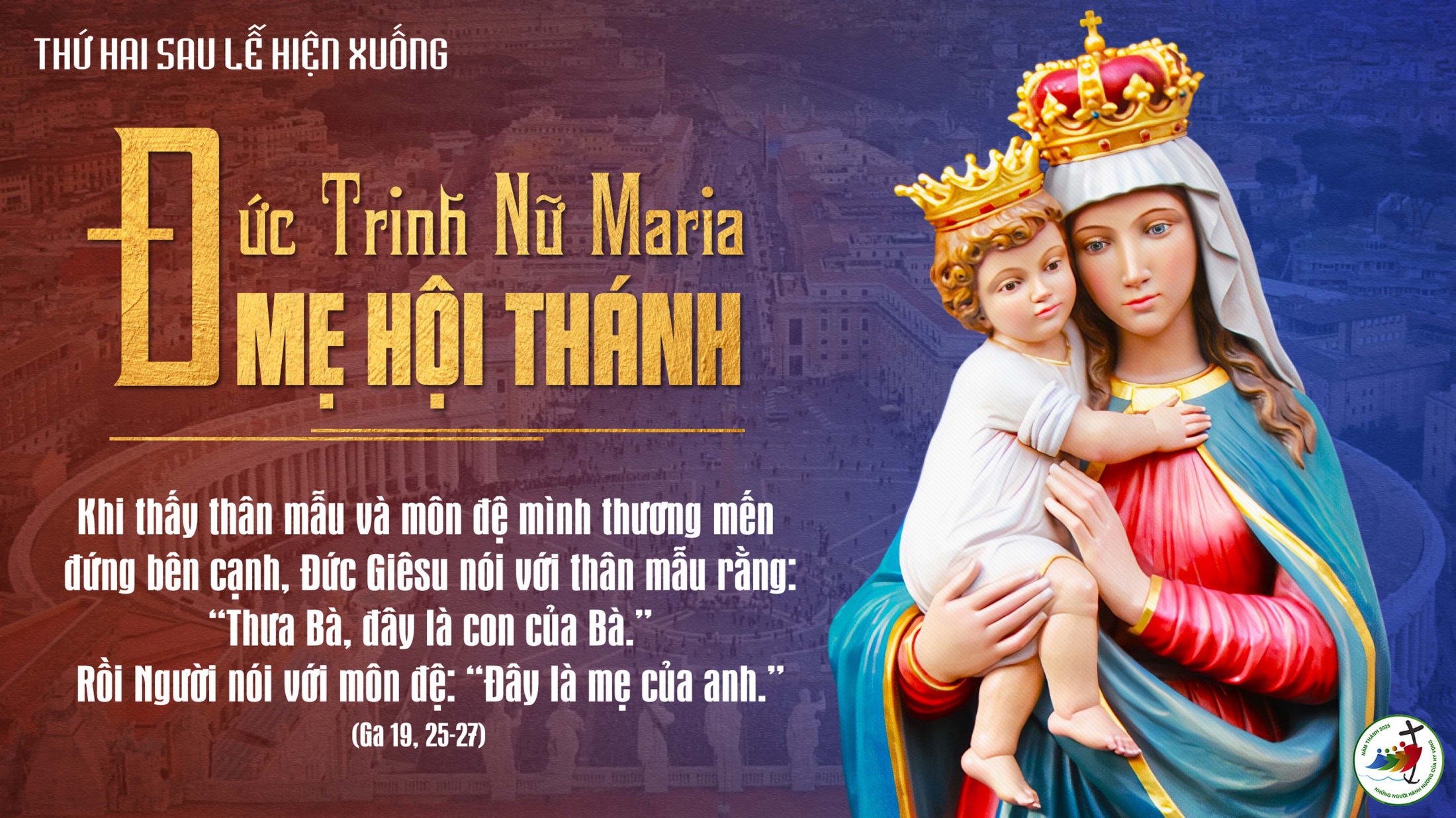 KINH VINH DANH
Chủ tế: Vinh danh Thiên Chúa trên các tầng trời.A+B: Và bình an dưới thế cho người thiện tâm.
A: Chúng con ca ngợi Chúa.
B: Chúng con chúc tụng Chúa. A: Chúng con thờ lạy Chúa. 
B: Chúng con tôn vinh Chúa.
A: Chúng con cảm tạ Chúa vì vinh quang cao cả Chúa.
B: Lạy Chúa là Thiên Chúa, là Vua trên trời, là Chúa Cha toàn năng.
A: Lạy con một Thiên Chúa,            Chúa Giêsu Kitô.
B: Lạy Chúa là Thiên Chúa, là Chiên Thiên Chúa là Con Đức Chúa Cha.
A: Chúa xóa tội trần gian, xin thương xót chúng con.
B: Chúa xóa tội trần gian, xin nhậm lời chúng con cầu khẩn.
A: Chúa ngự bên hữu Đức Chúa Cha, xin thương xót chúng con.
B: Vì lạy Chúa Giêsu Kitô, chỉ có Chúa là Đấng Thánh.
Chỉ có Chúa là Chúa, chỉ có Chúa là đấng tối cao.
A+B: Cùng Đức Chúa Thánh Thần trong vinh quang Đức Chúa Cha. 
Amen.
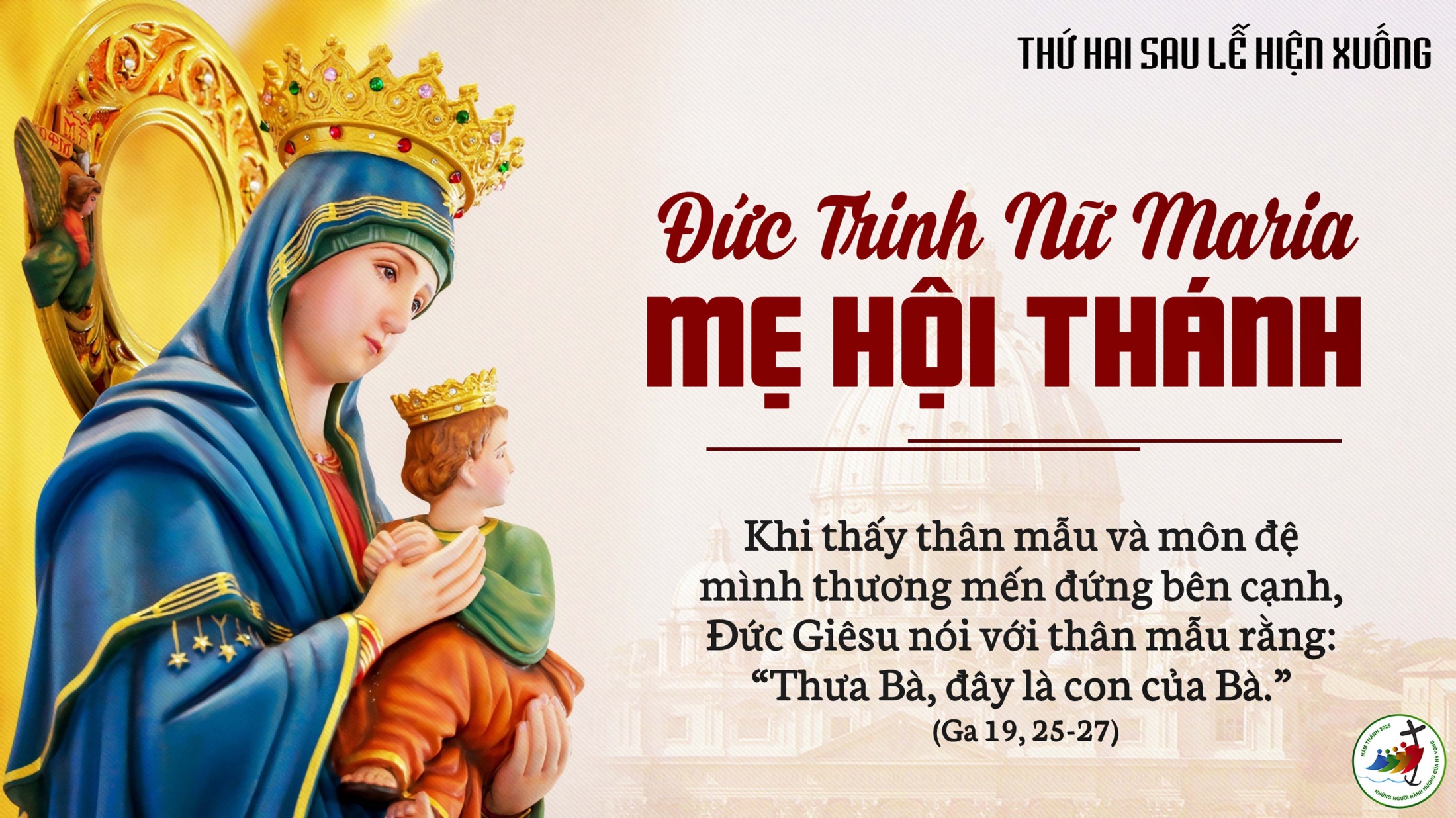 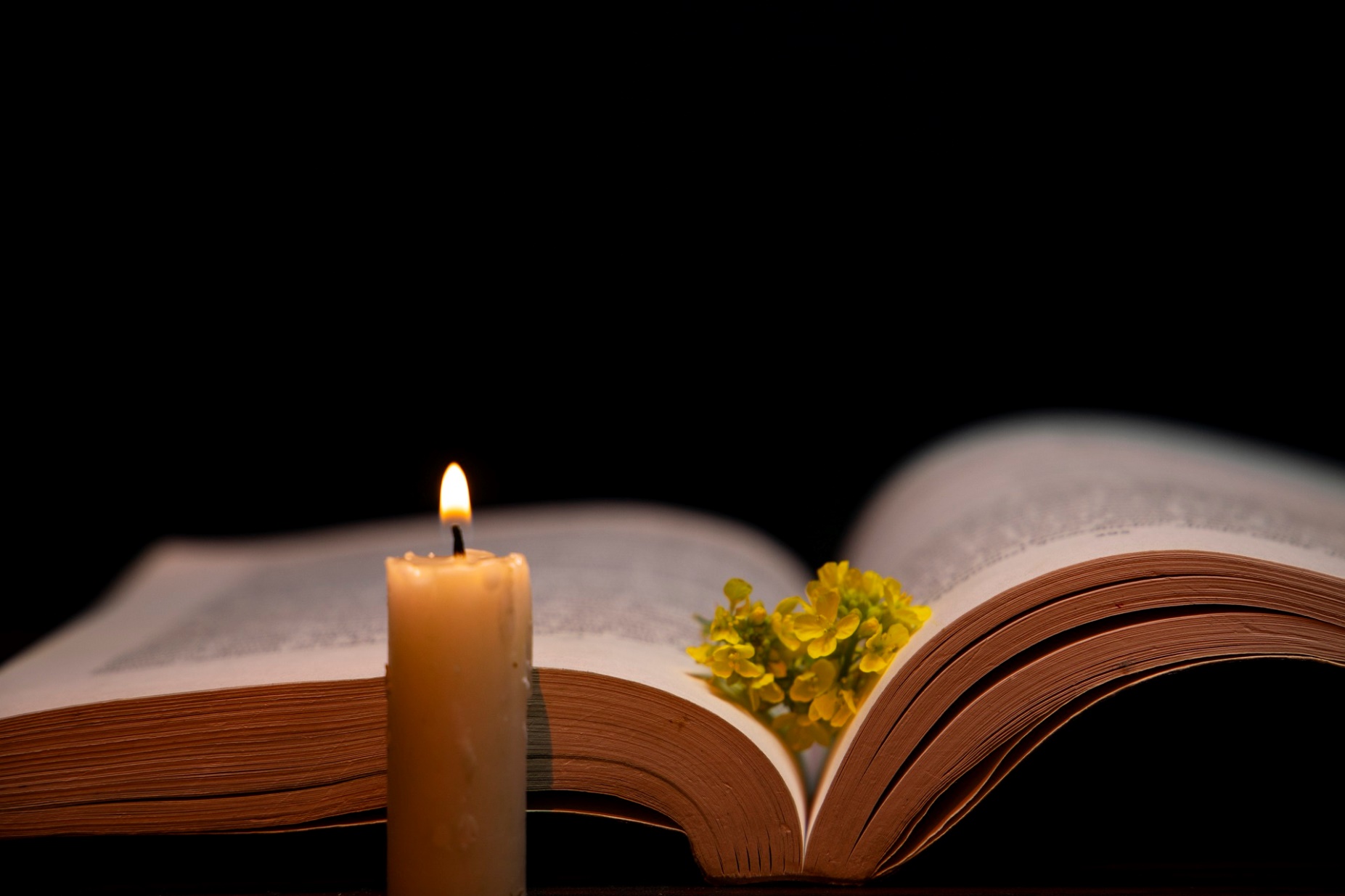 Bài đọc 1.
Ta sẽ gây mối thù giữa dòng giống mi và dòng giống người đàn bà.
Bài trích sách Sáng Thế.
Đáp ca:
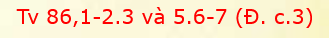 Thành của Thiên Chúa hỡi, thiên hạ nói bao điều hiển hách về thành !
Alleluia-Alleluia:
Lạy Đức Nữ Trinh diễm phúc, Đấng đã sinh hạ Chúa Trời. Lạy Thân Mẫu hồng phúc của Giáo Hội, Đấng giữ nơi chúng con lửa Thần Khí của Đức Giê-su Ki-tô, Con lòng Mẹ.
Alleluia.
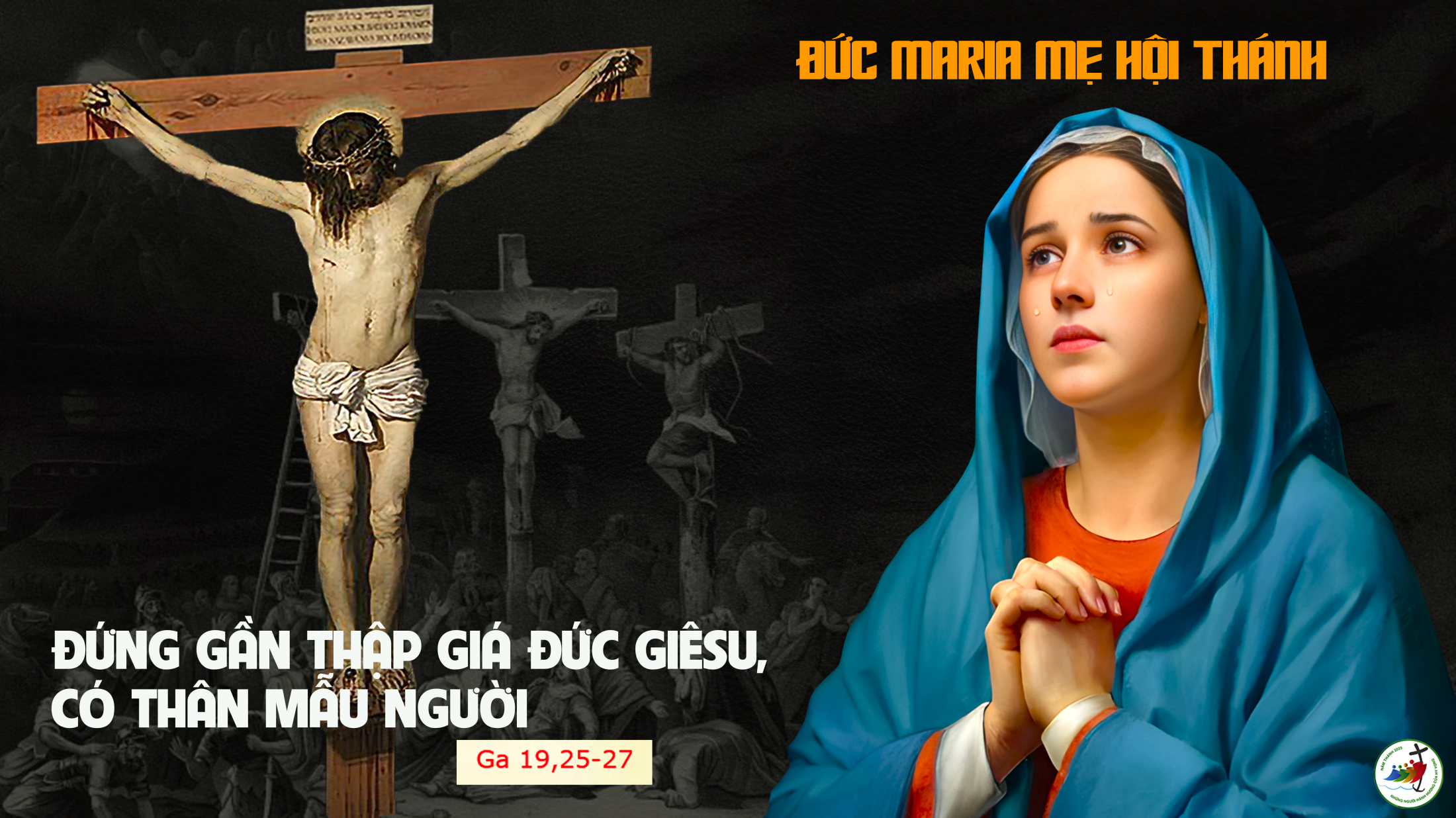 THỨ BA
TUẦN X THƯỜNG NIÊN
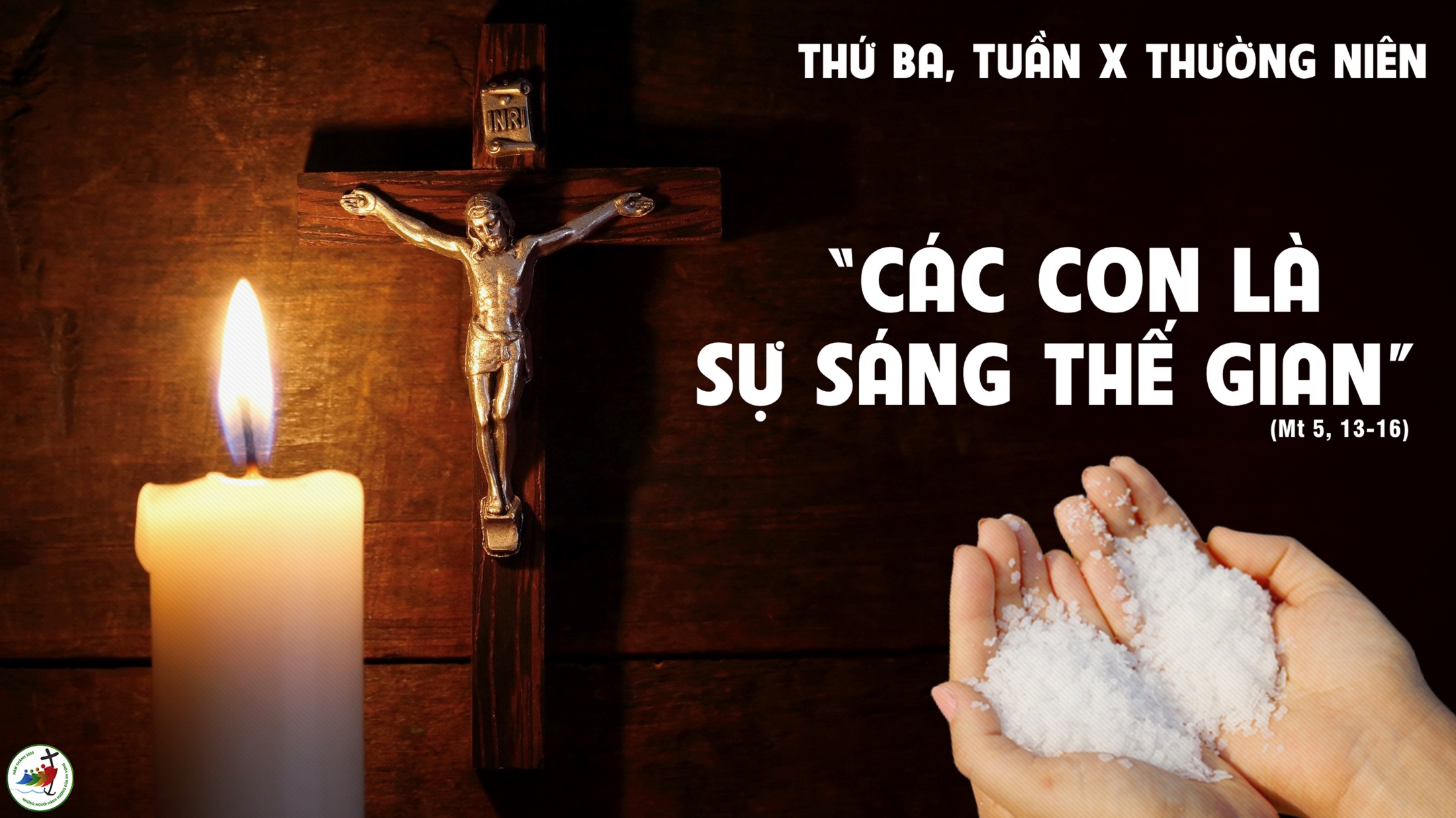 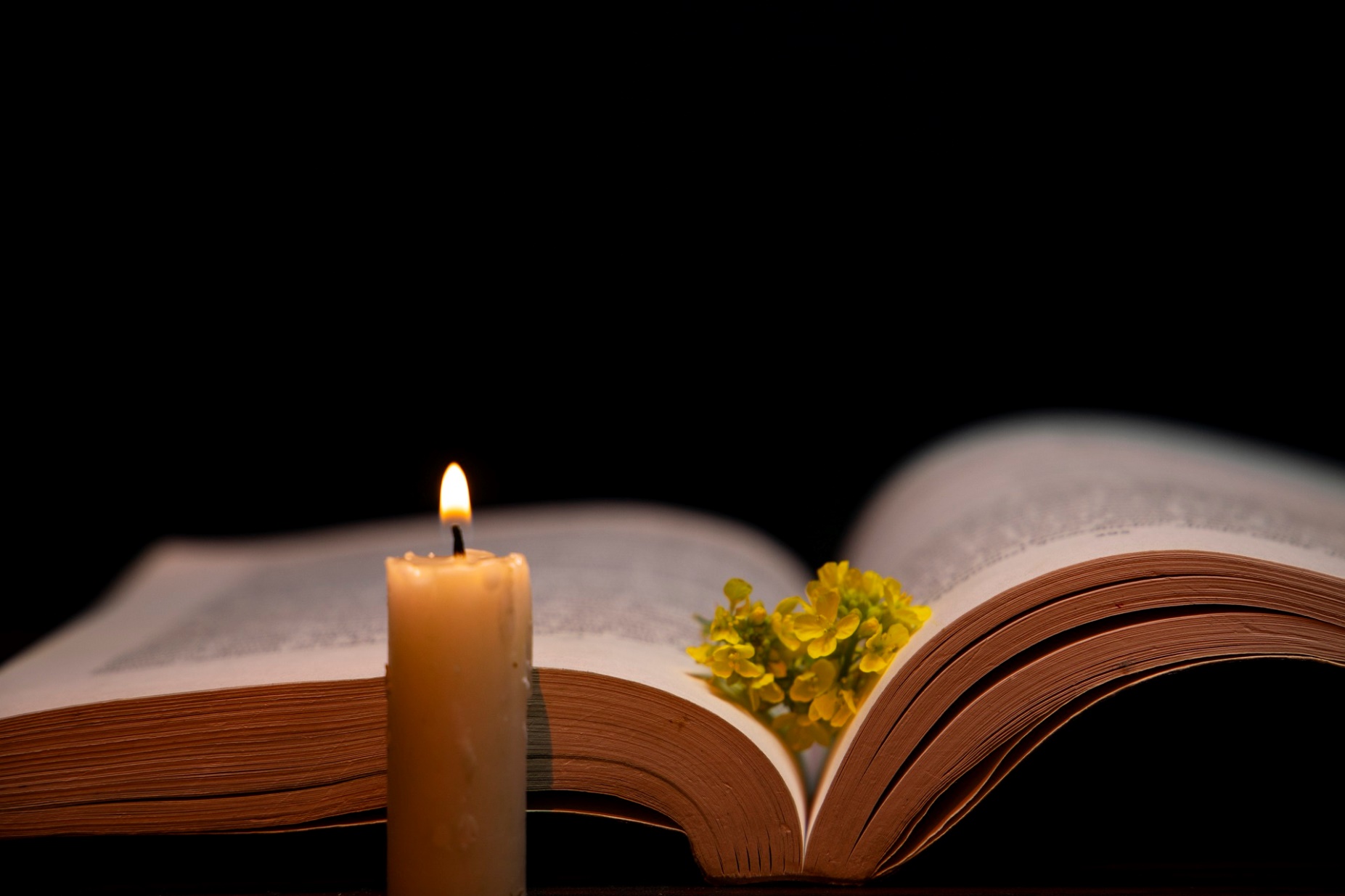 Bài đọc 1.
Đức Giê-su đã không vừa là “có”, vừa là “không”, nhưng nơi Người chỉ toàn là “có”.
Bài trích thư thứ hai của thánh Phao-lô tông đồ gửi tín hữu Cô-rin-tô.
Đáp ca:
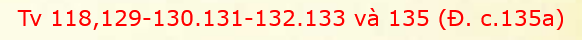 Lạy Chúa, xin toả ánh tôn nhan rạng ngời trên tôi tớ Chúa.
Alleluia-Alleluia:
Ánh sáng của anh em phải chiếu giãi trước mặt thiên hạ, để họ thấy những công việc tốt đẹp anh em làm, mà tôn vinh Cha của anh em.
Alleluia.
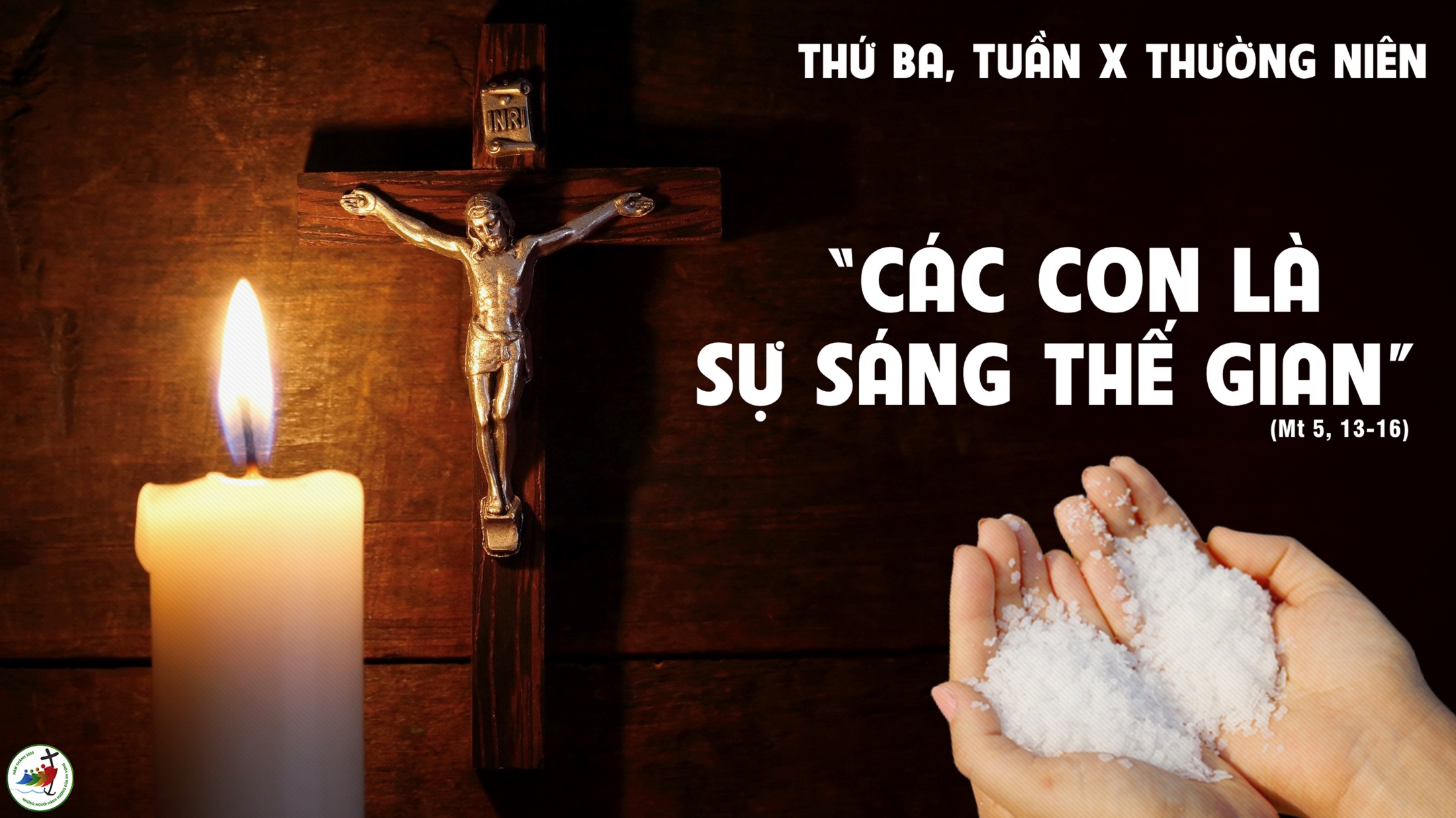 THỨ TƯ
TUẦN X THƯỜNG NIÊN
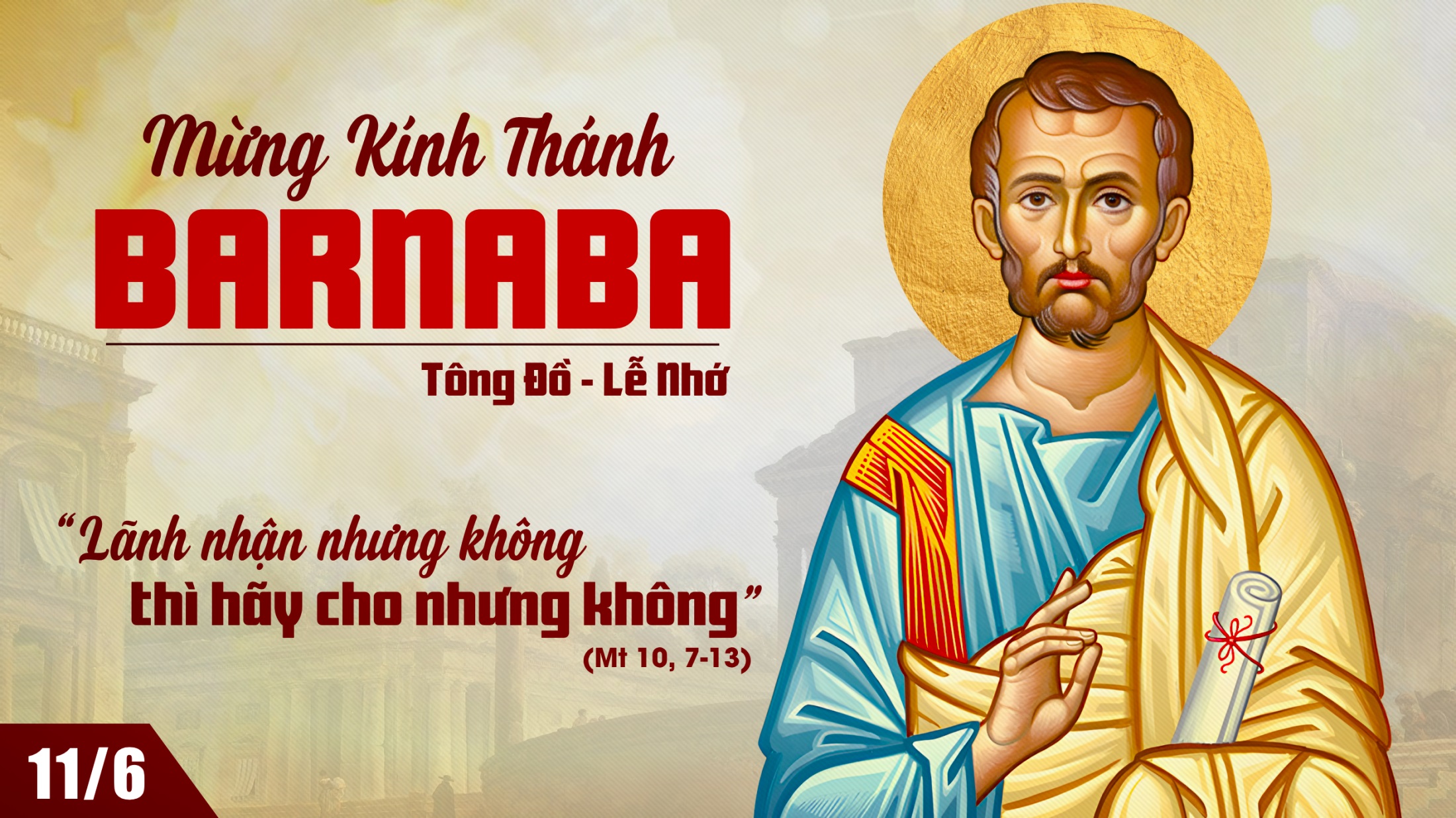 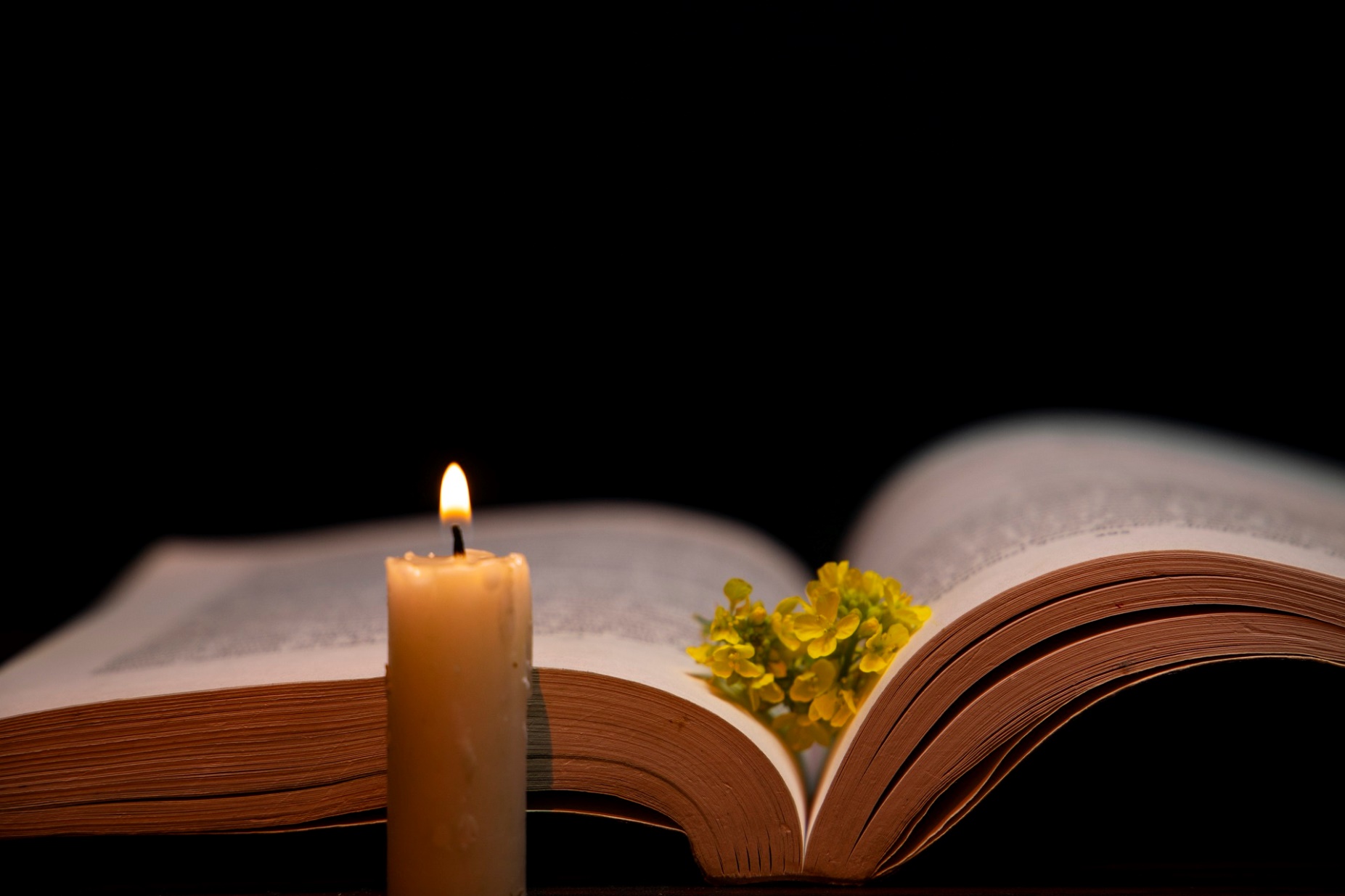 Bài đọc 1.
Ông Ba-na-ba là người tốt, đầy ơn Thánh Thần và lòng tin.
Bài trích sách Công vụ Tông Đồ.
Đáp ca:
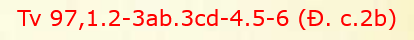 Chúa đã mặc khải đức công chính của Người trước mặt chư dân.
Alleluia-Alleluia:
Chúa nói : “Anh em hãy đi giảng dạy cho muôn dân. Này đây, Thầy ở cùng anh em mọi ngày cho đến tận thế.”
Alleluia.
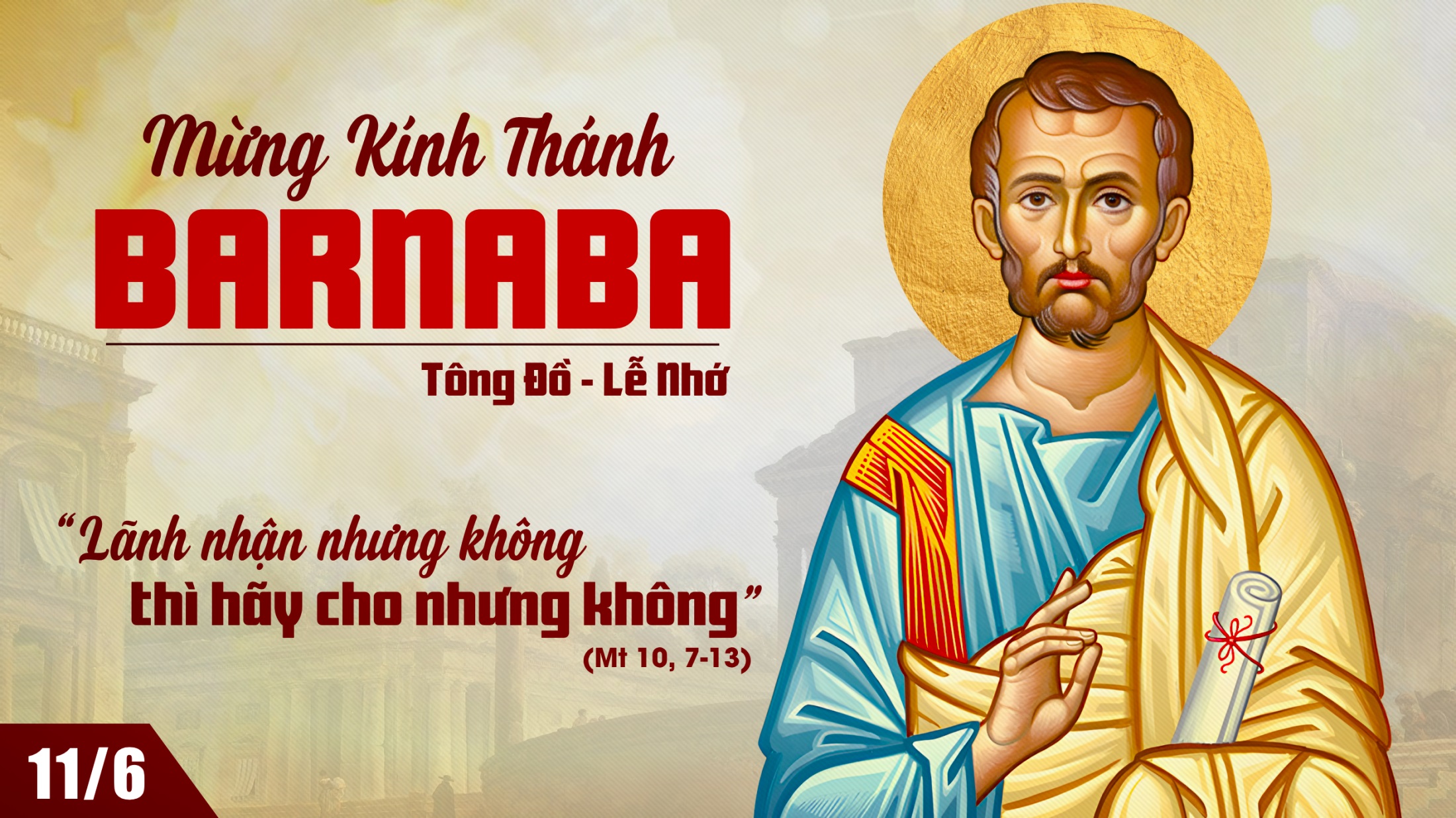 THỨ NĂM
TUẦN X THƯỜNG NIÊN
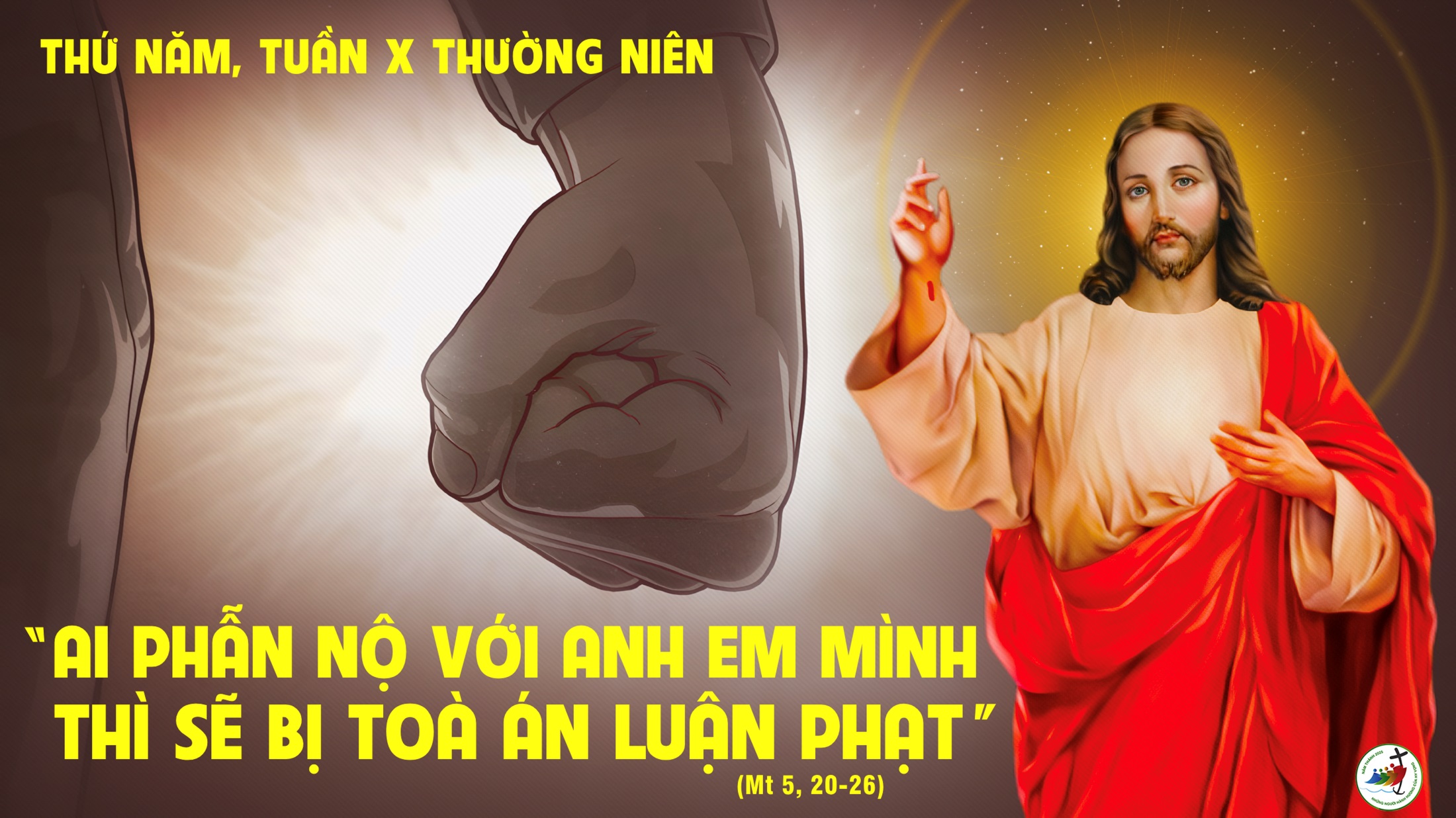 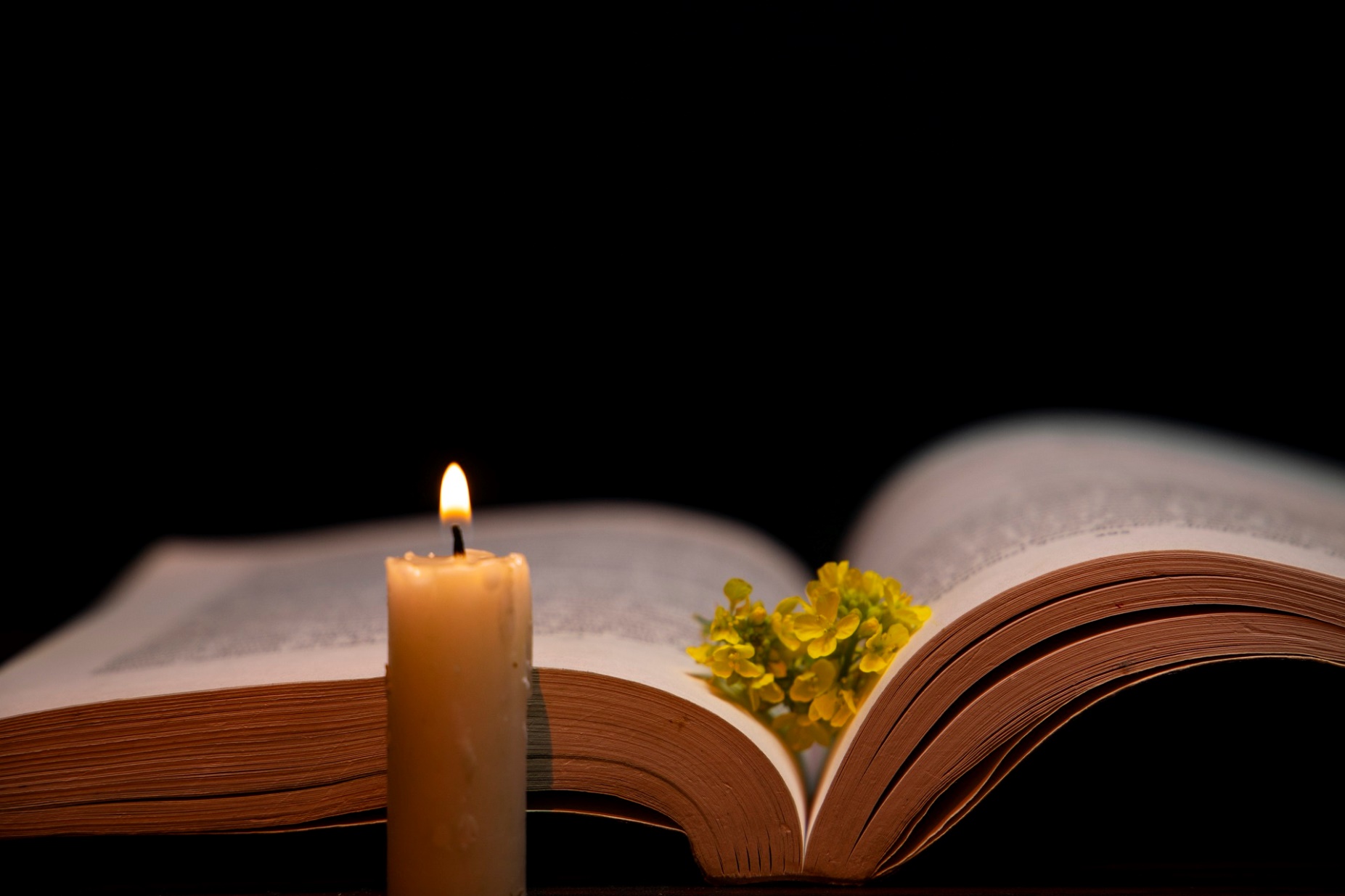 Bài đọc 1.
Thiên Chúa làm cho ánh sáng chiếu soi lòng trí chúng tôi để tỏ bày cho thiên hạ biết vinh quang Thiên Chúa.
Bài trích thư thứ hai của thánh Phao-lô tông đồ gửi tín hữu Cô-rin-tô.
Đáp ca:
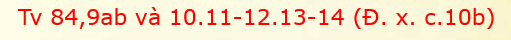 Vinh quang của Chúa
hằng chiếu toả trên đất nước chúng ta.
Alleluia-Alleluia:
Chúa nói : Thầy ban cho anh em một điều răn mới, là anh em hãy yêu thương nhau, như Thầy đã yêu thương anh em.
Alleluia.
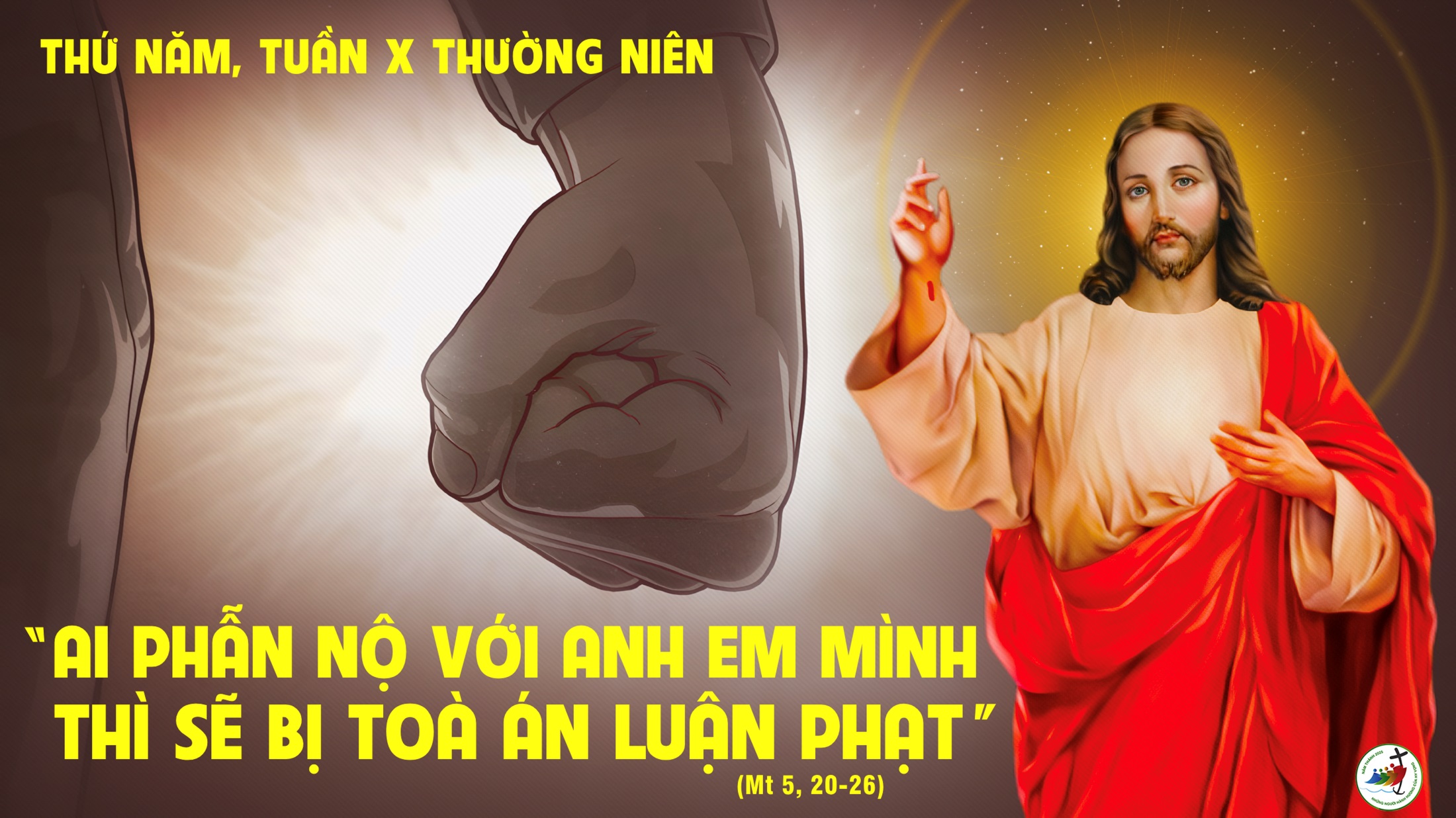 THỨ SÁU
TUẦN X THƯỜNG NIÊN
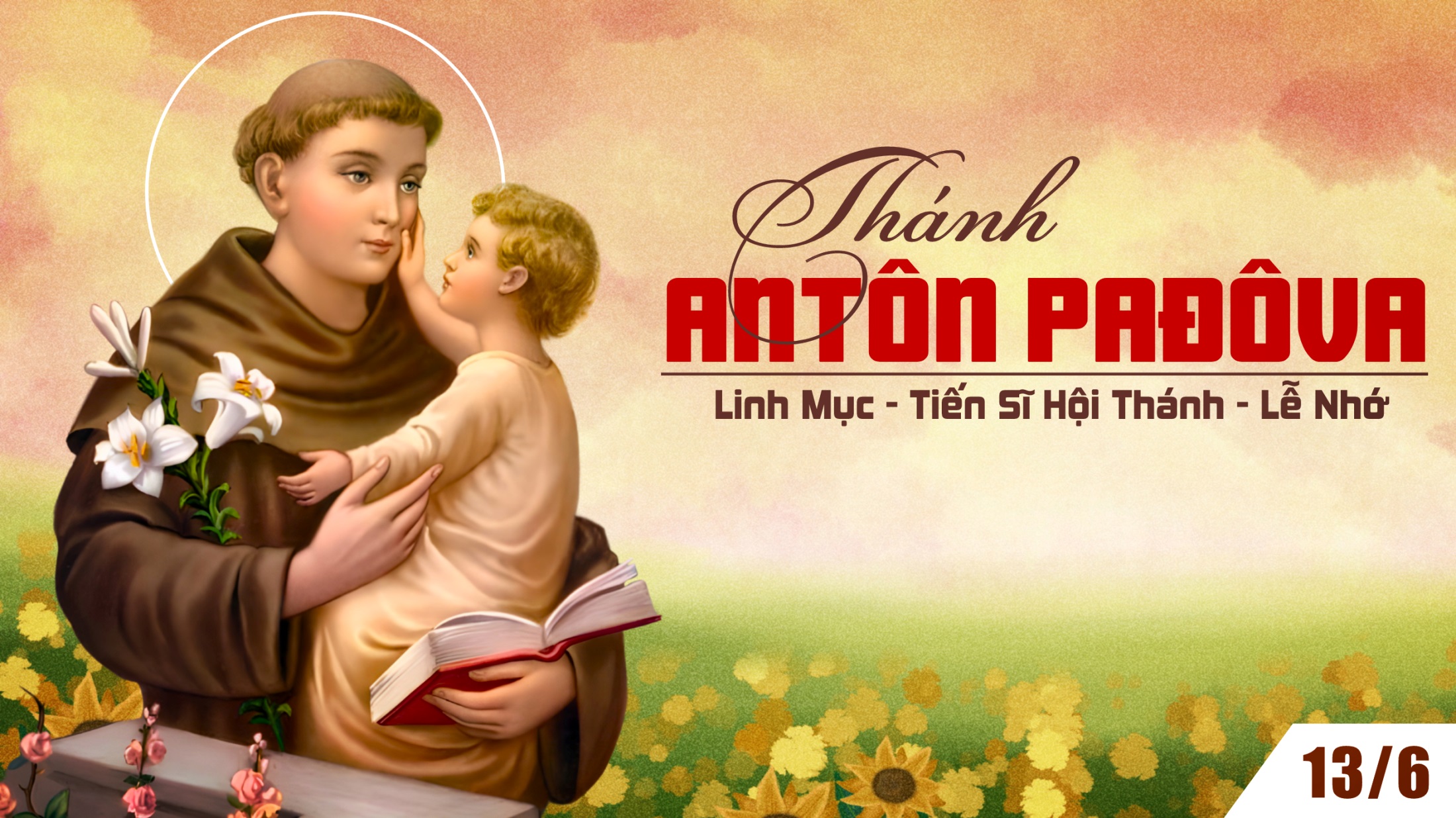 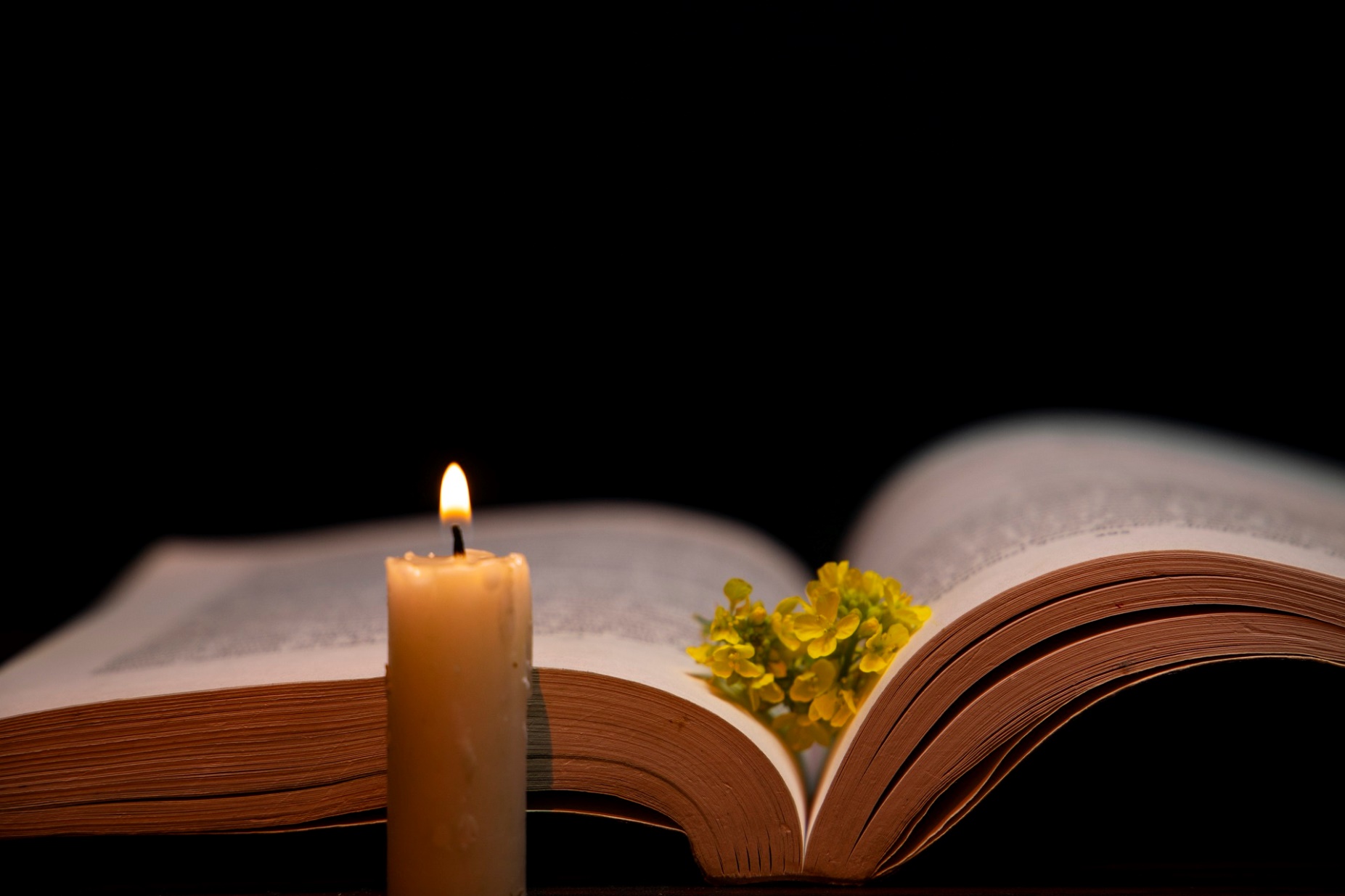 Bài đọc 1.
Đấng đã làm cho Chúa Giê-su trỗi dậy, cũng sẽ làm cho chúng tôi được trỗi dậy với Chúa Giê-su.
Bài trích thư thứ hai của thánh Phao-lô tông đồ gửi tín hữu Cô-rin-tô.
Đáp ca:
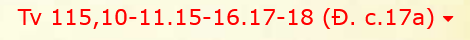 Lạy Chúa, con sẽ dâng lễ tế tạ ơn Ngài.
Alleluia-Alleluia:
Giữa thế gian, anh em phải chiếu sáng như những vì sao trên vòm trời, là làm sáng tỏ lời ban sự sống.
Alleluia:
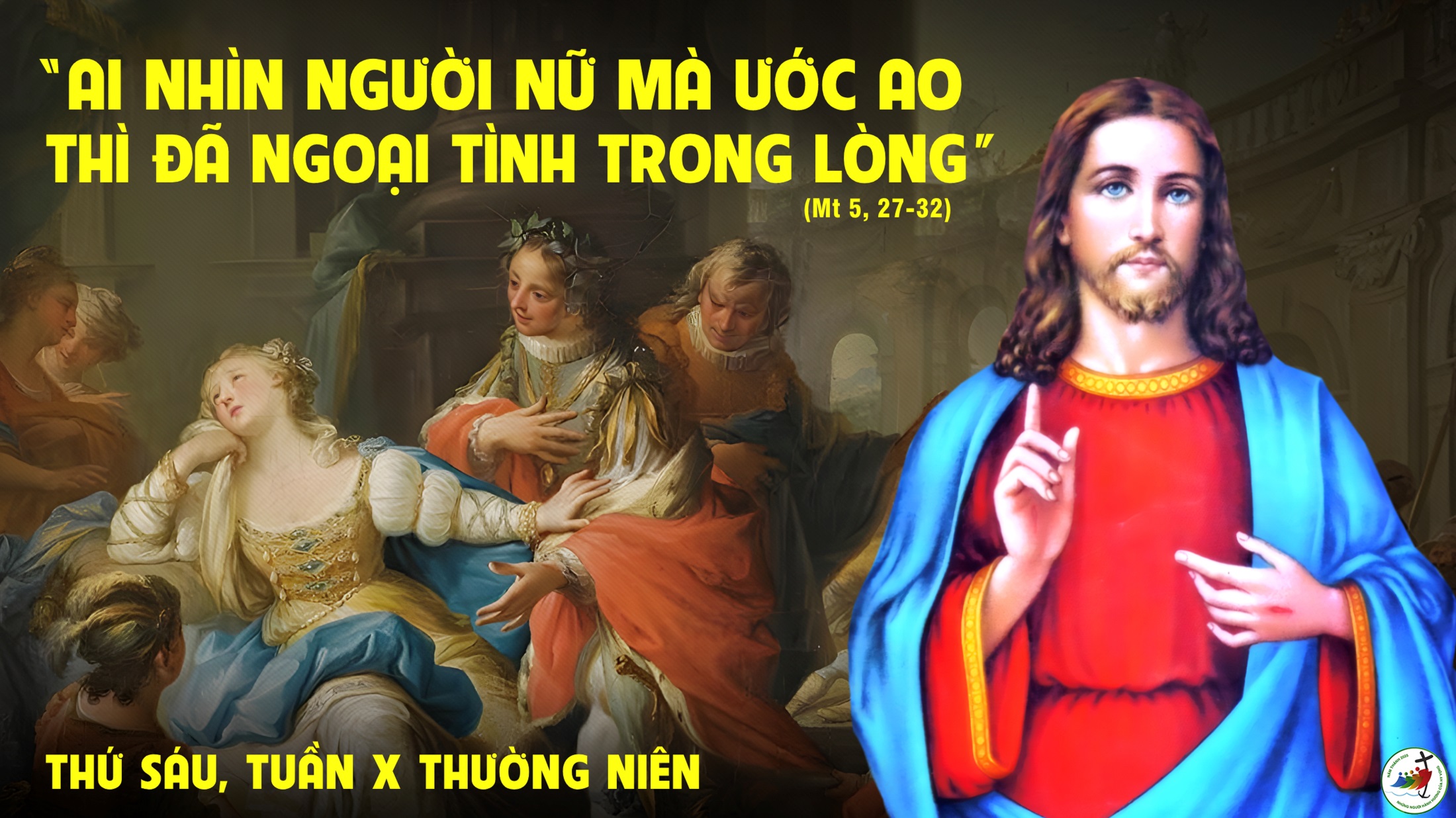 THỨ BẢY
TUẦN X THƯỜNG NIÊN
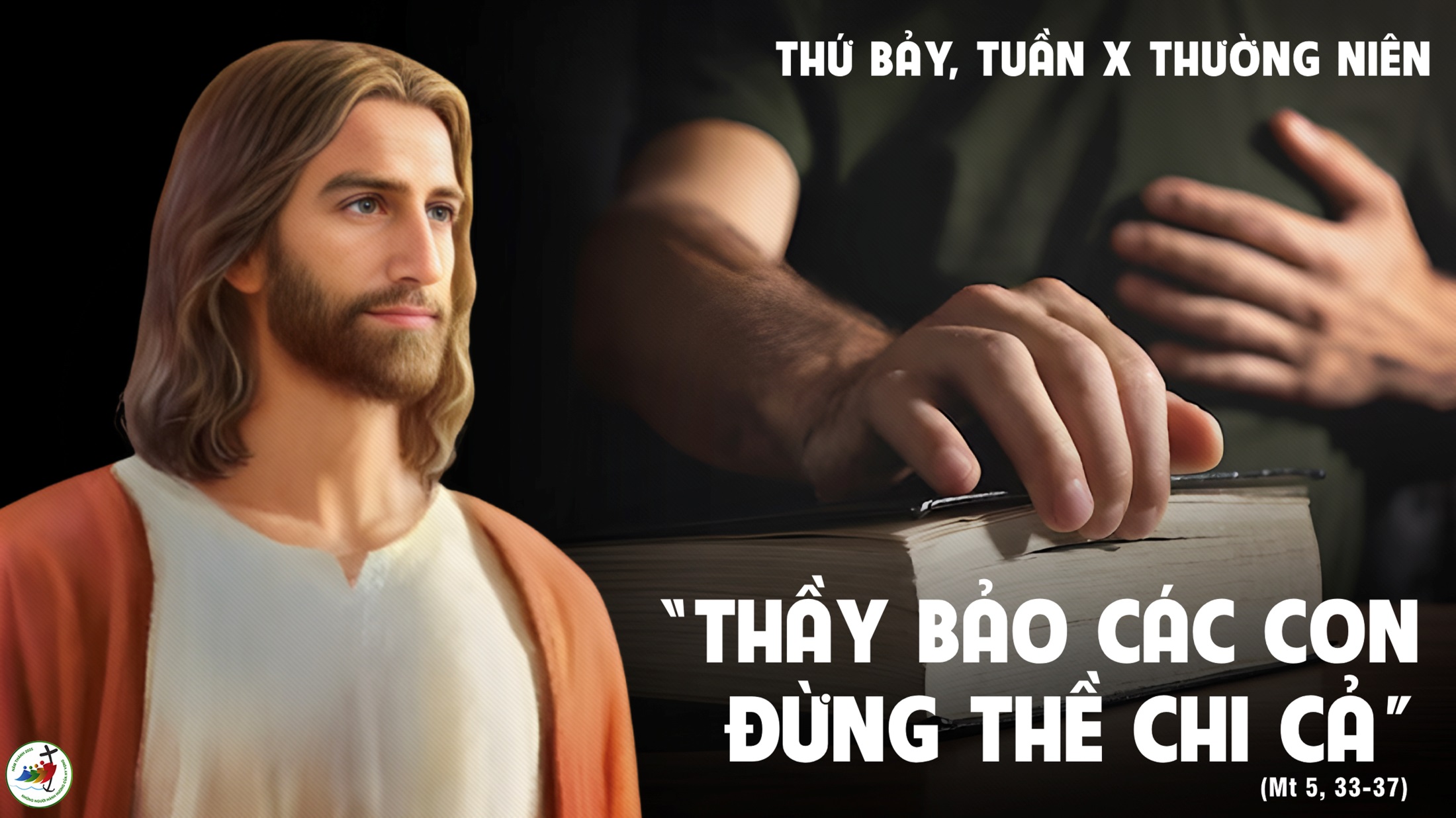 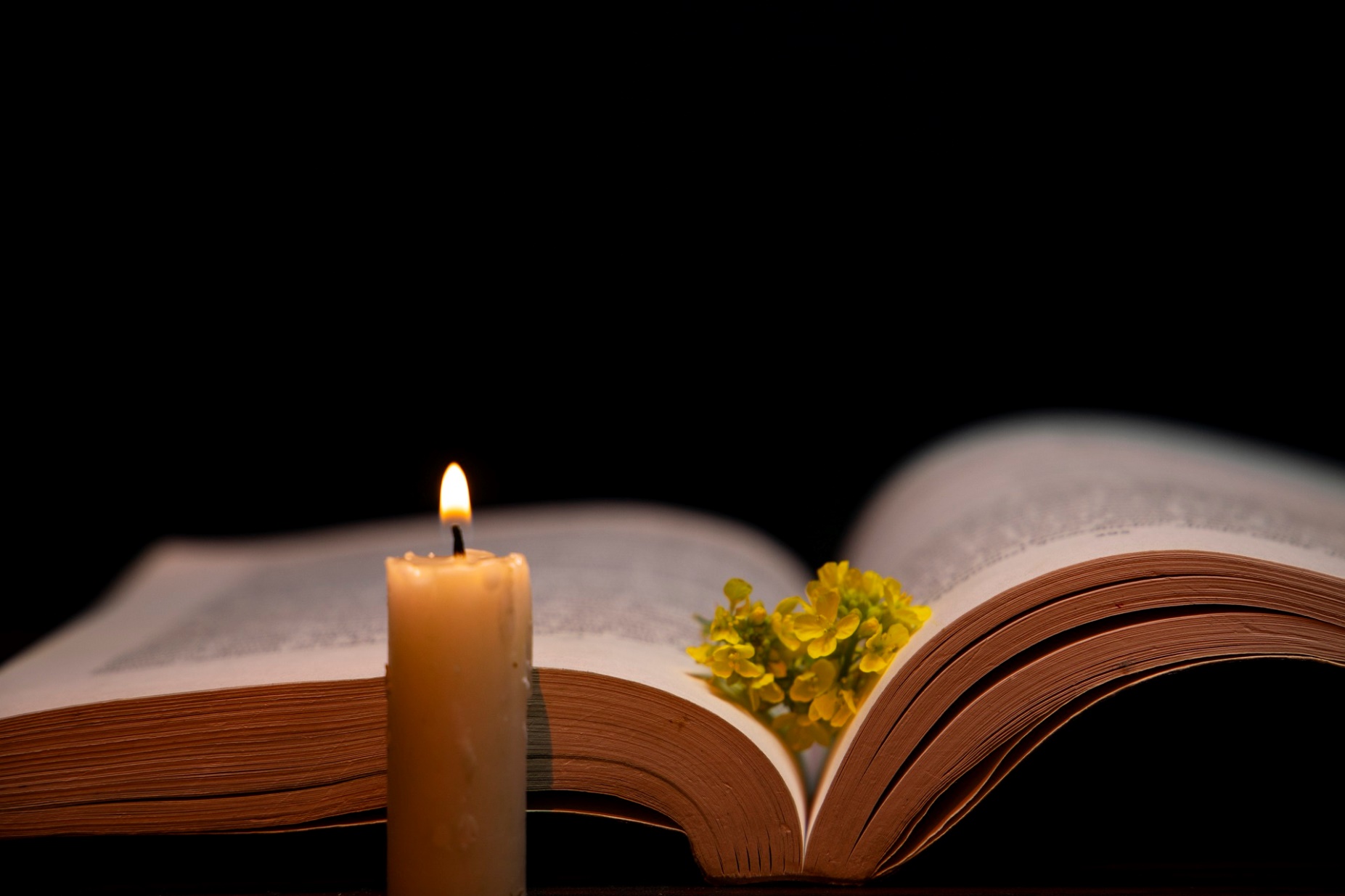 Bài đọc 1.
Đấng đã chẳng hề biết tội là gì, thì Thiên Chúa đã biến Người thành hiện thân của tội lỗi vì chúng ta.
Bài trích thư thứ hai của thánh Phao-lô tông đồ gửi tín hữu Cô-rin-tô.
Đáp ca:
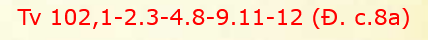 Chúa là Đấng từ bi nhân hậu.
Alleluia-Alleluia:
Lạy Thiên Chúa, xin hướng lòng con nghiêng về thánh ý, và thương ban cho con luật pháp Ngài.
Alleluia:
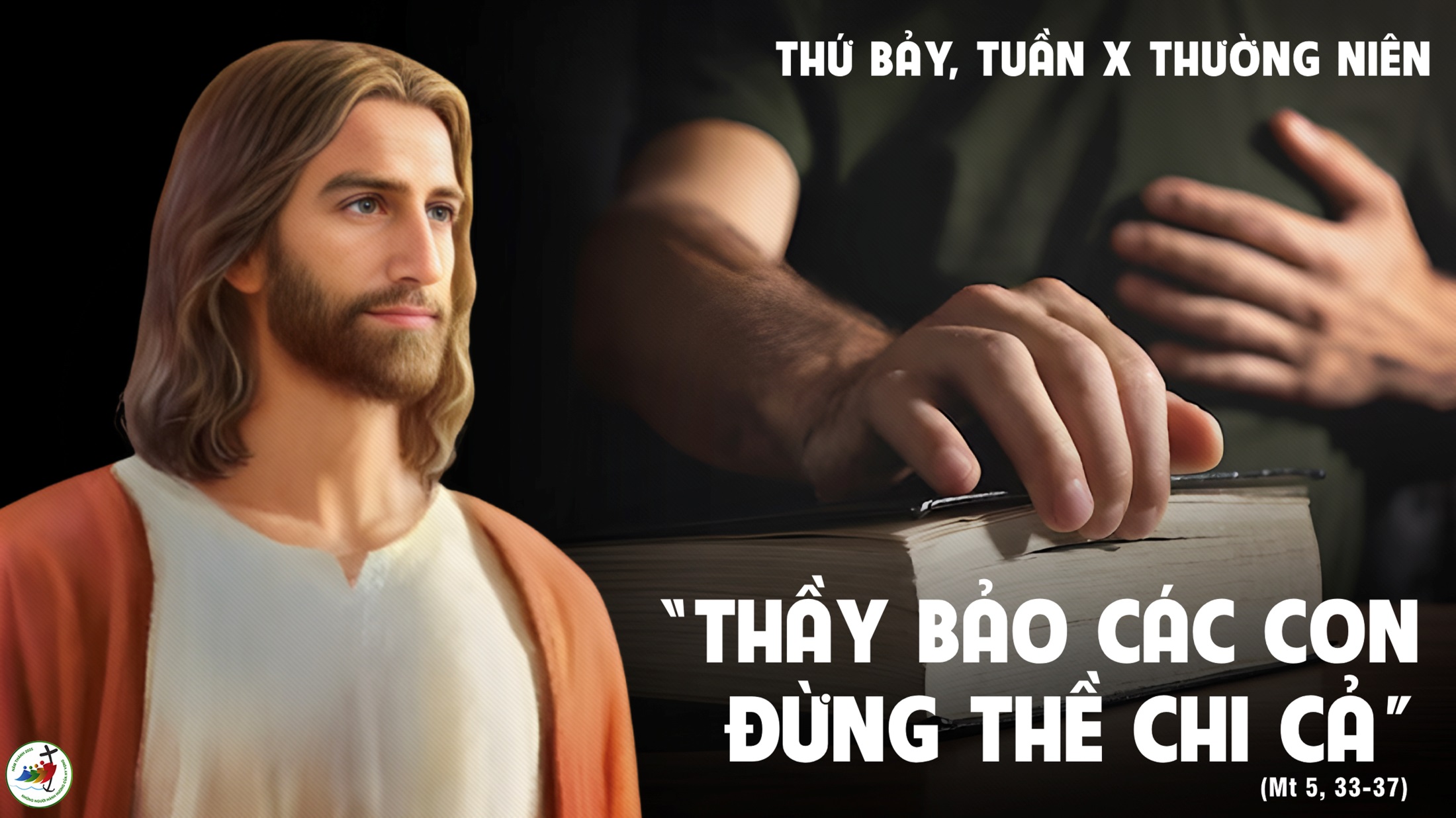